Studie využití ploché střechyadministrativní budovy
Bakalářská práce
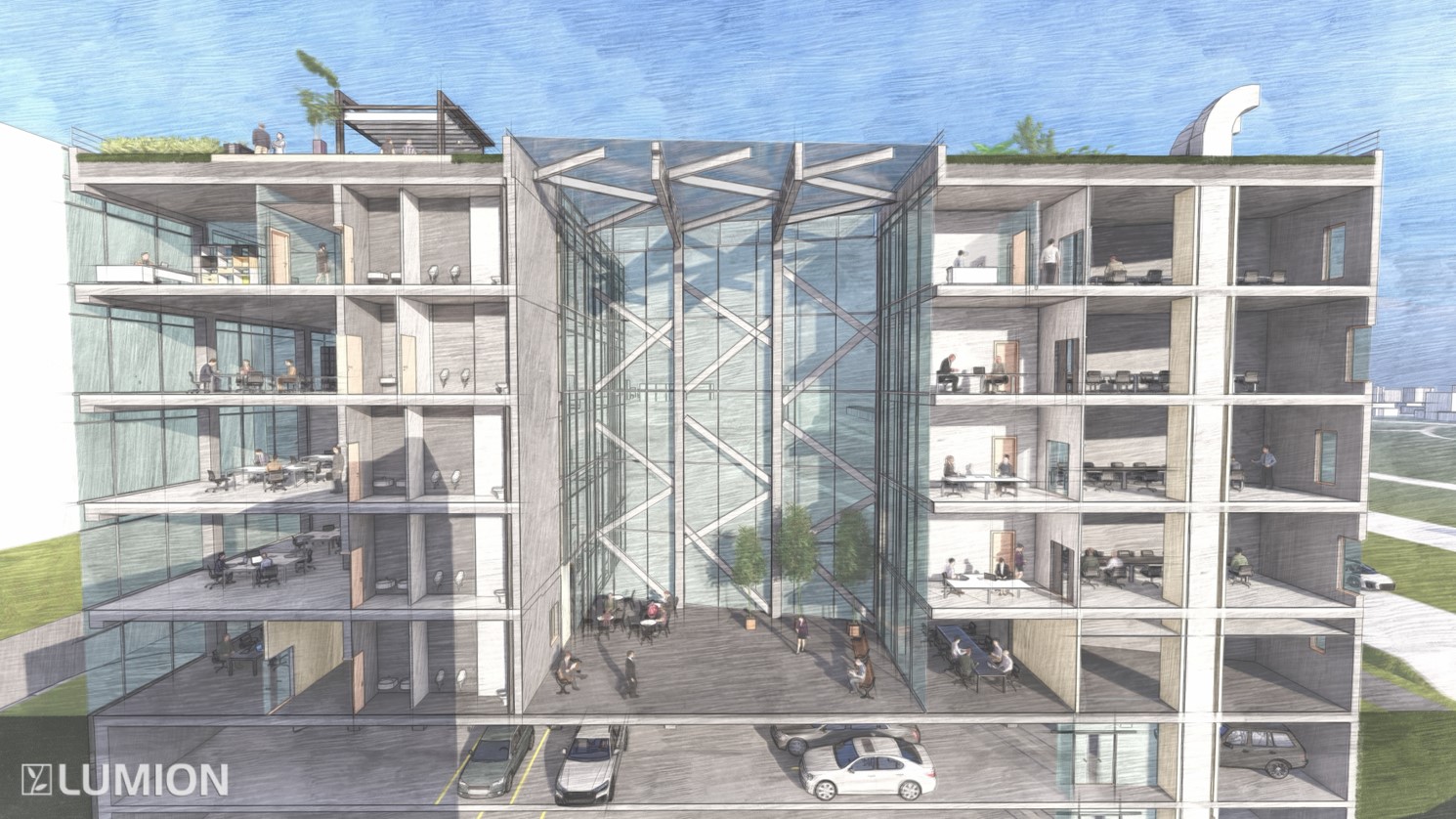 Vysoká škola technická a ekonomická v Českých Budějovicích

Ústav Technicko-technologický
Autor: 	    Michal Grivalský
Vedúci práce: Ing. Aleš Kaňkovský
Oponent:	    Ing. Michal Lávička
Datum:	    20.1.2023
Odbor: 	    Pozemní stavby
Osnova
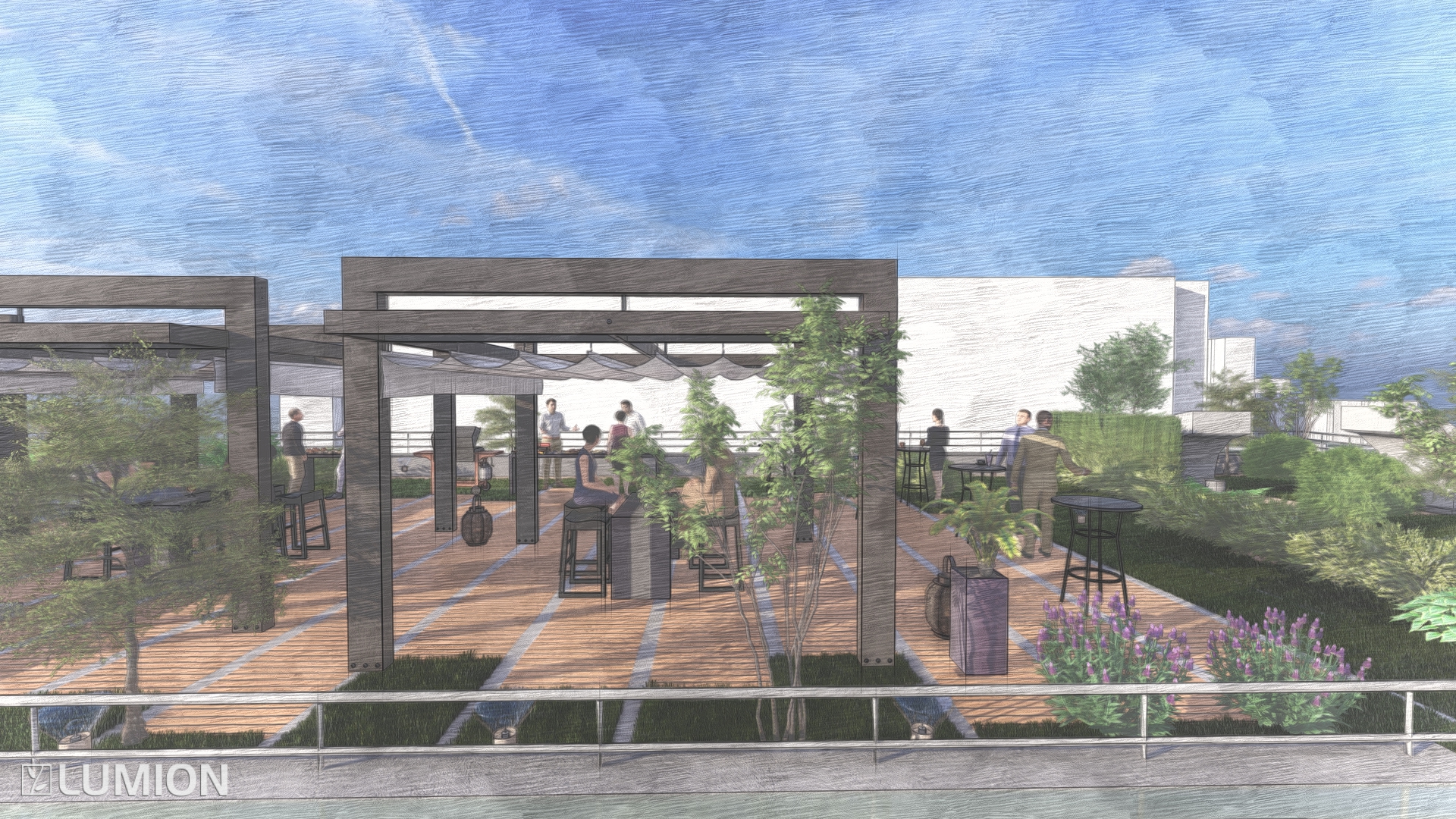 Lokalita
Umiestnenie pozemku
Pôdorysy a rez
1. Výskumná otázka
2. Výskumná otázka
Zhrnutie
Otázky vedúceho práce
Otázky oponenta
Lokalita objektu – Praha Chodov
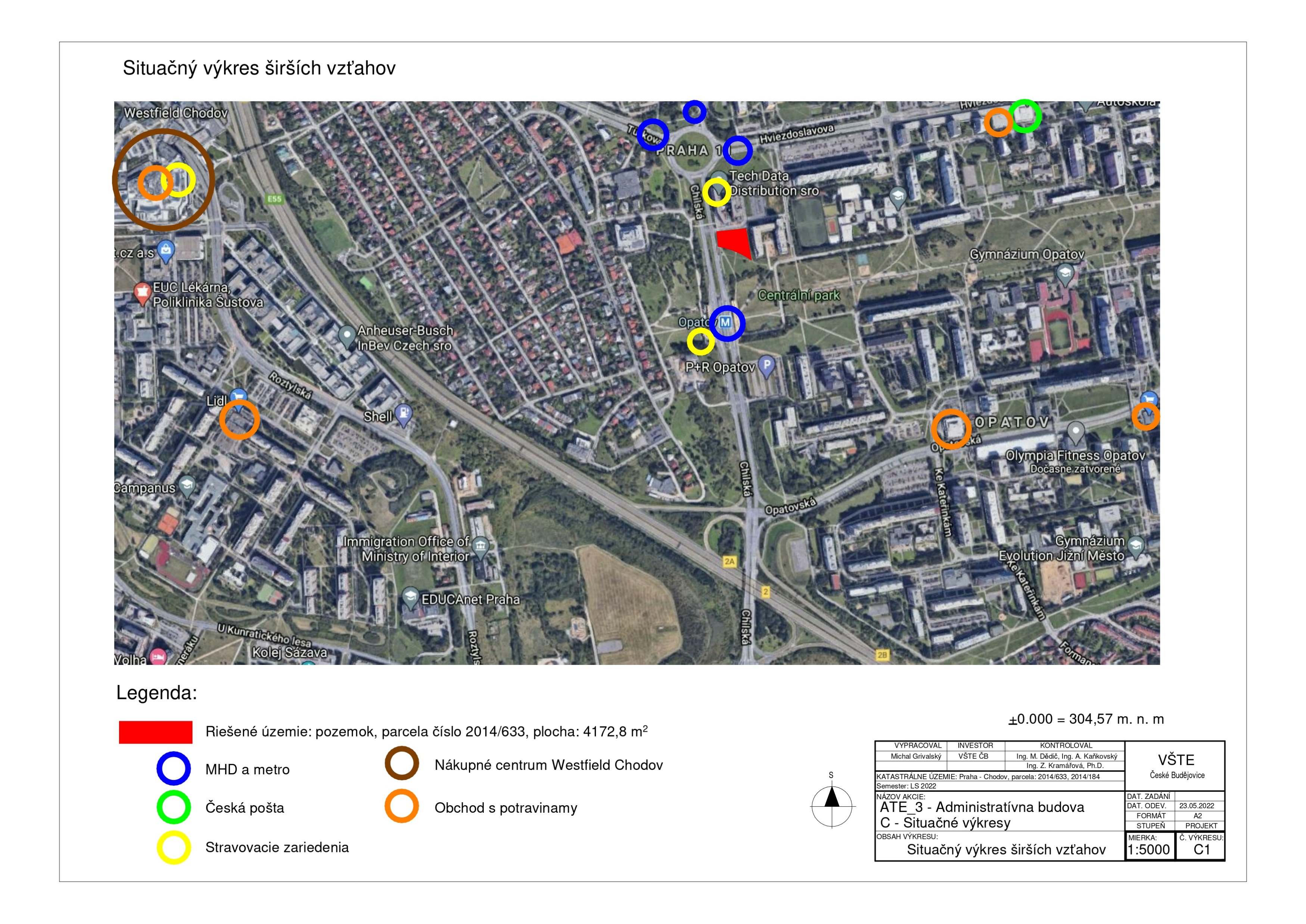 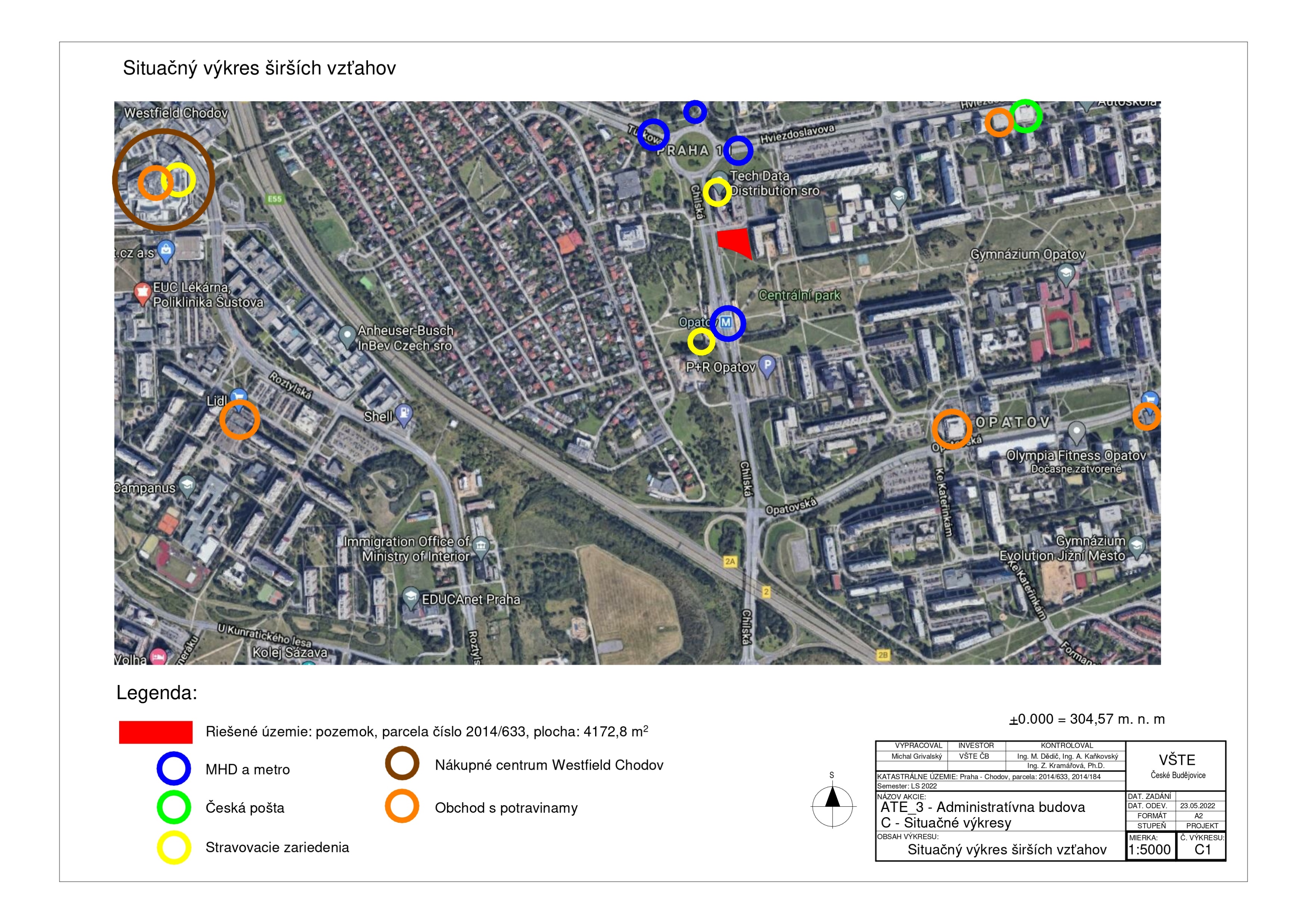 Umiestnenie pozemku
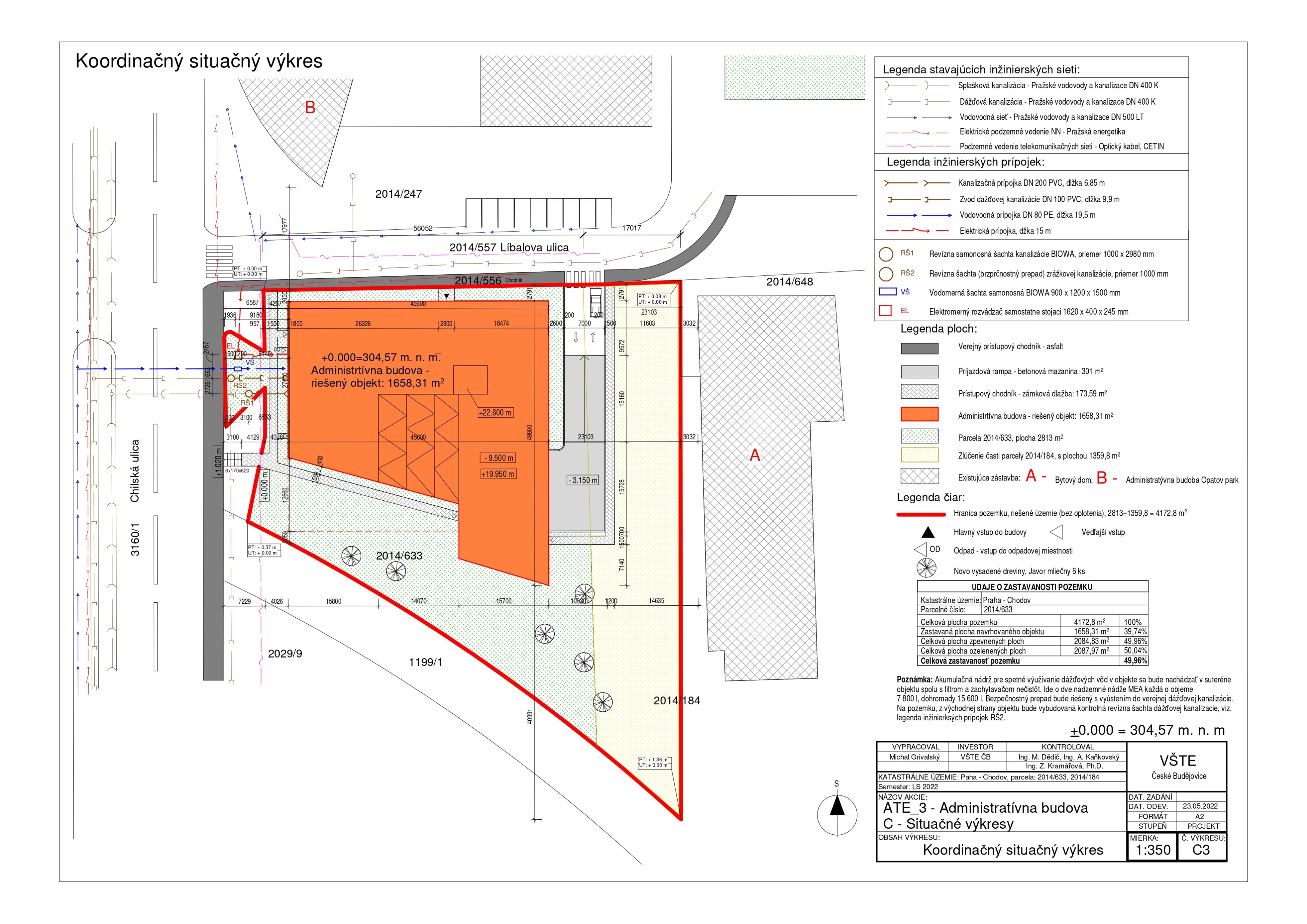 Celková výmera pozemkov:	                 4 172,8 m2
Zastavaná plocha navrhovaného objektu:  1 658,31 m2
Celková plocha spevnených plôch:             2 084,83 m2
Celková plocha ozelenených plôch:            2 087,97 m2
Celková zastavanosť pozemku:	                 49,96 %
A – bytový dom
B – Administratívna budova Opatov Park
Pôdorysy
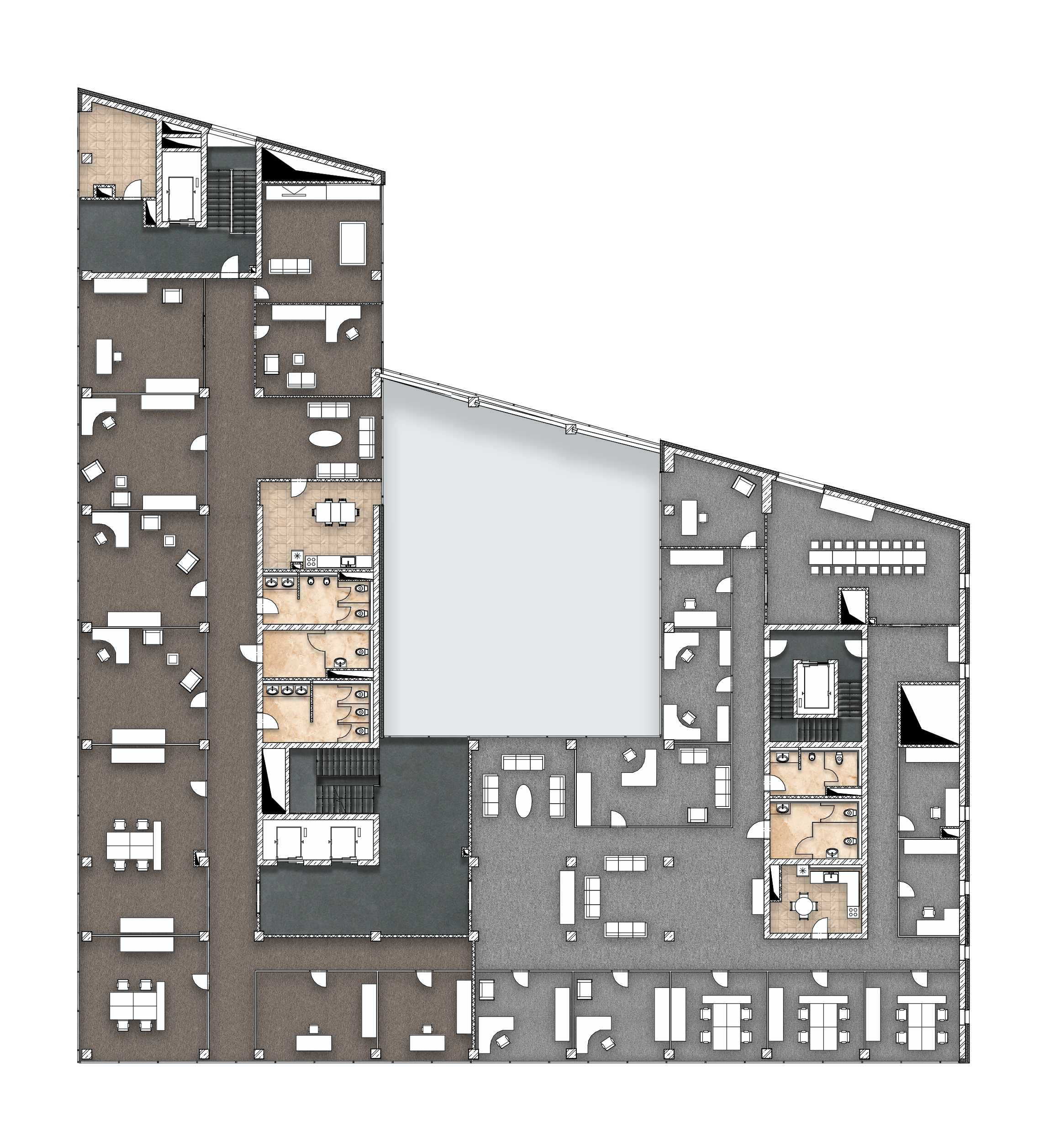 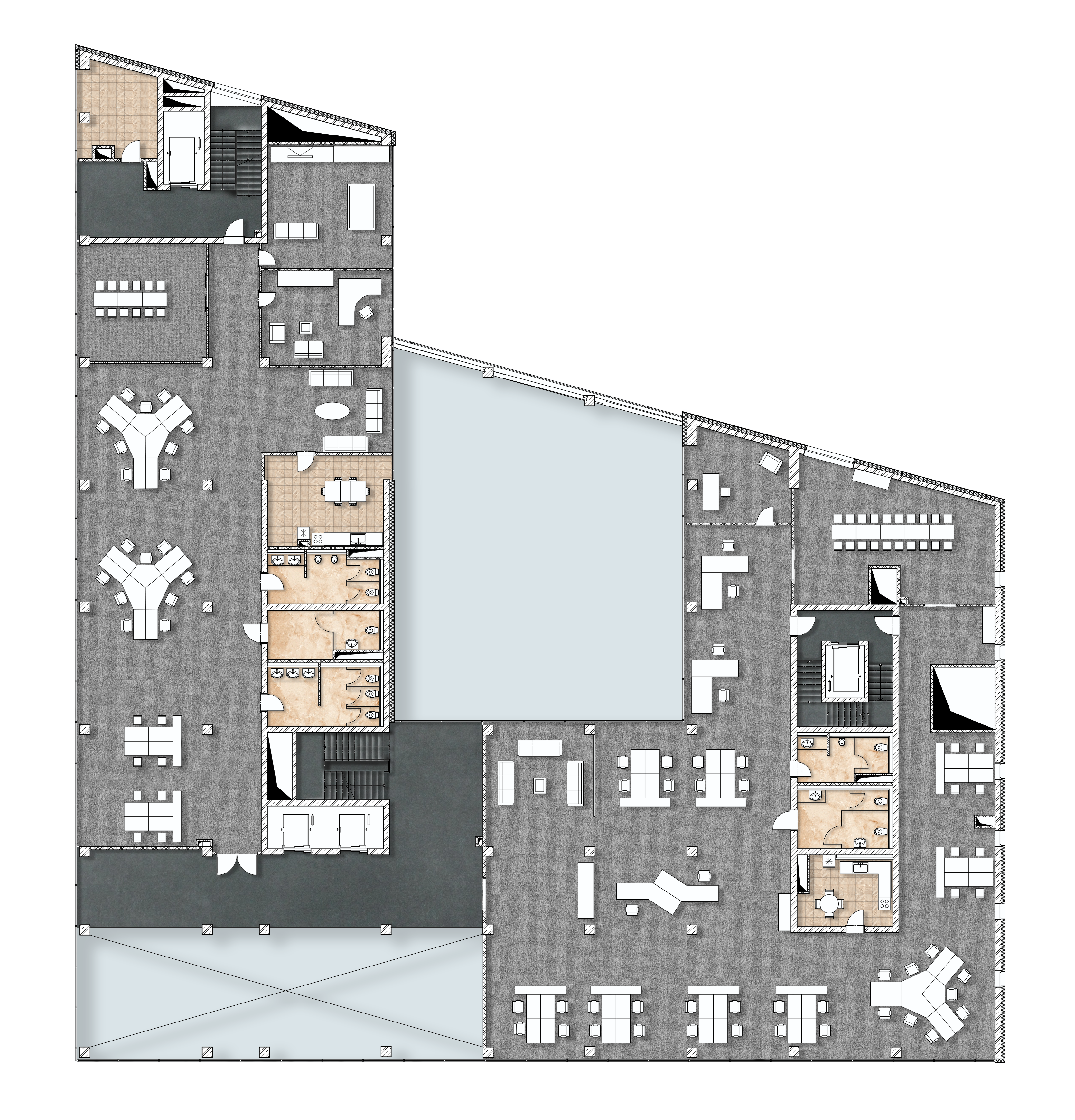 Max rozmery budovy: 45,6 x 49,8 m
3 podzemné podlažia (podzemná garáž – 79 parkovacích miest)
5 nadzemných podalží (kancelárske priestory)
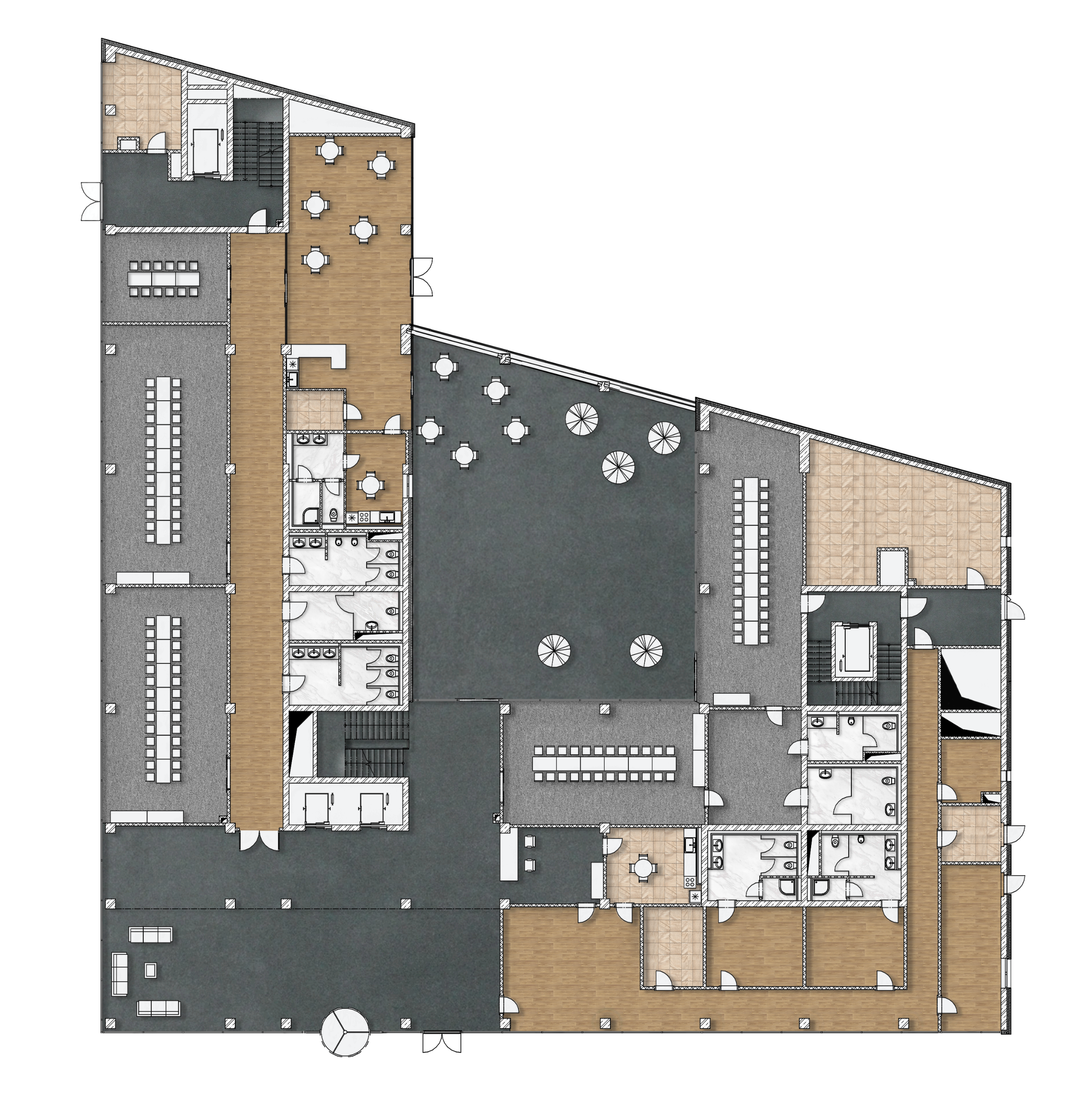 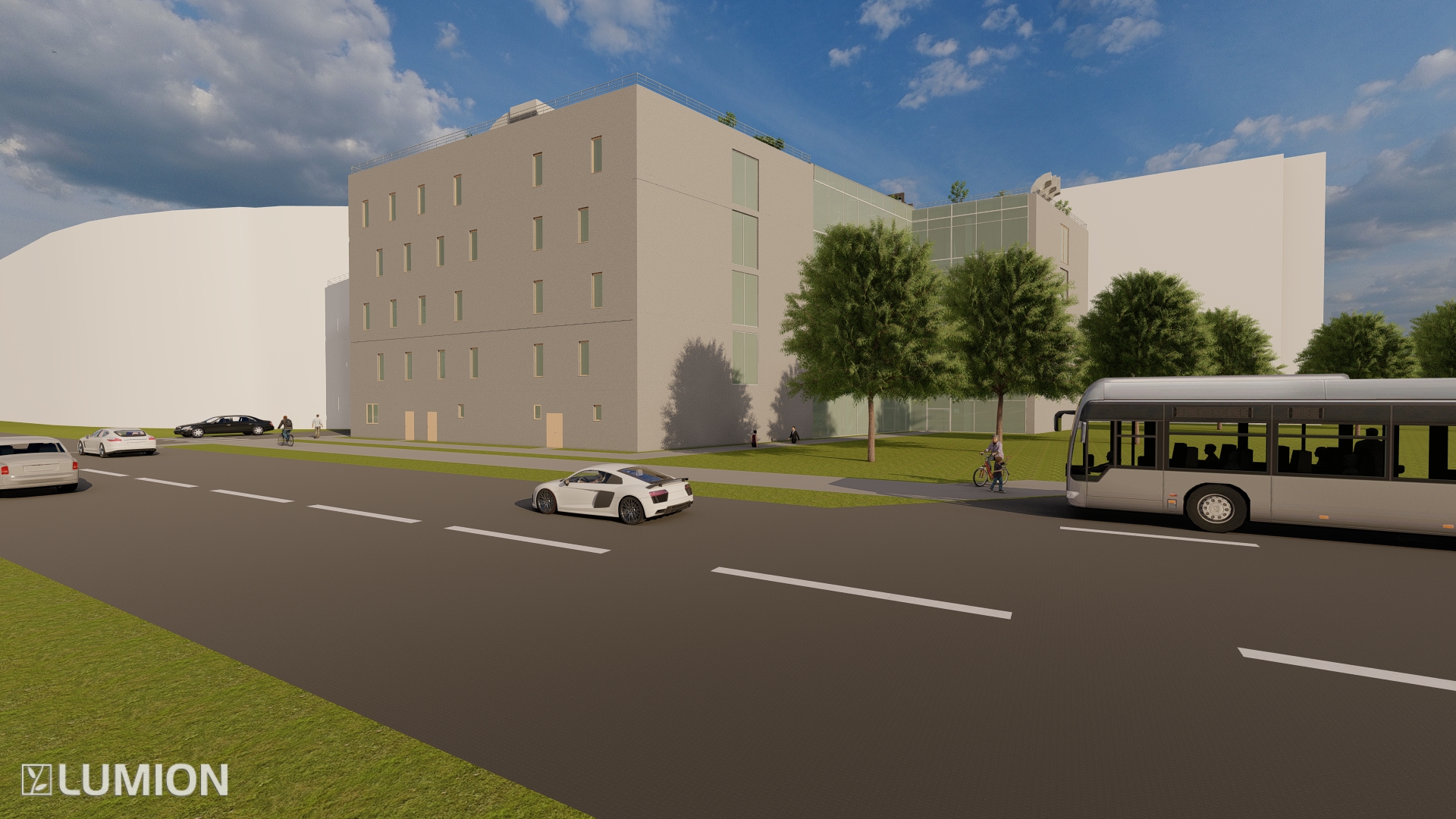 Pôdorys 1.NP
Rez
Plochá strecha s výškou 22,6 m od terénu
ŽB monolitický skelet
Obojsmerný nosný systém
Hlbinné základy – piloty
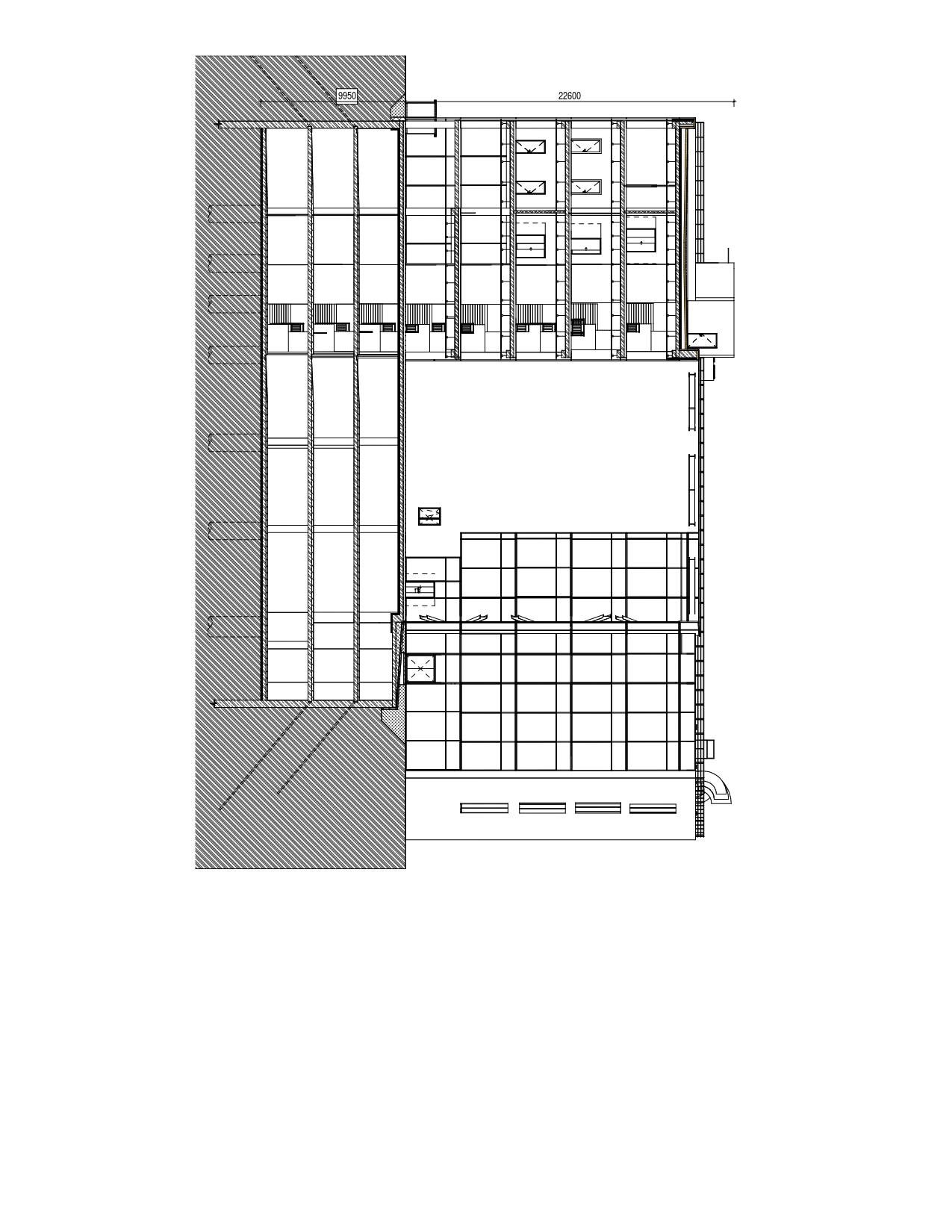 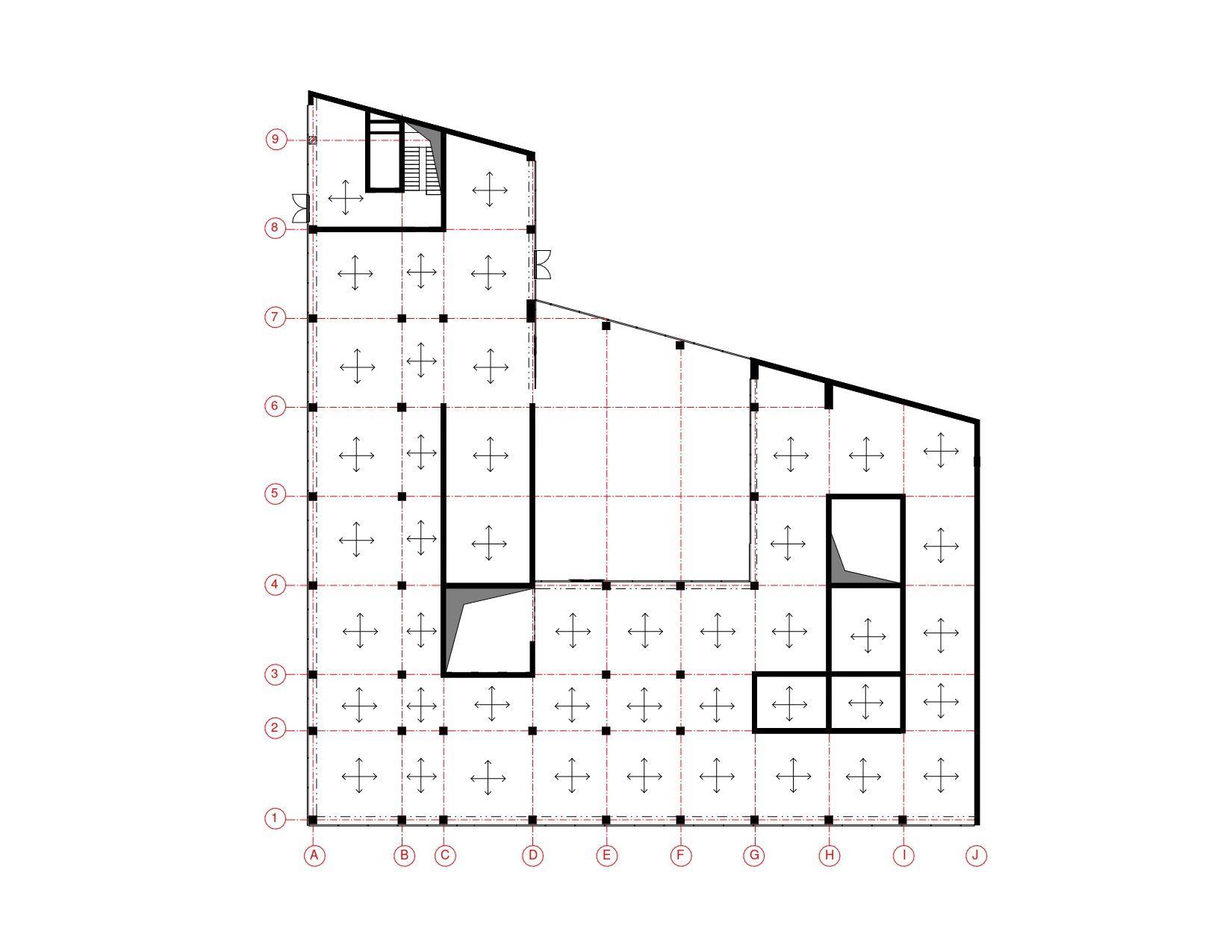 1.  Výskumná otázka - Variantné štúdie využitia plochej strechy (min. 3 varianty) v podobe štúdiového bookletu. Vyhotovenie štúdiových pôdorysov, poprípade vizualizácií a rezov.
Intenzívna zelená strecha
Polointenzívna zelená strecha
Extenzívna zelená strecha
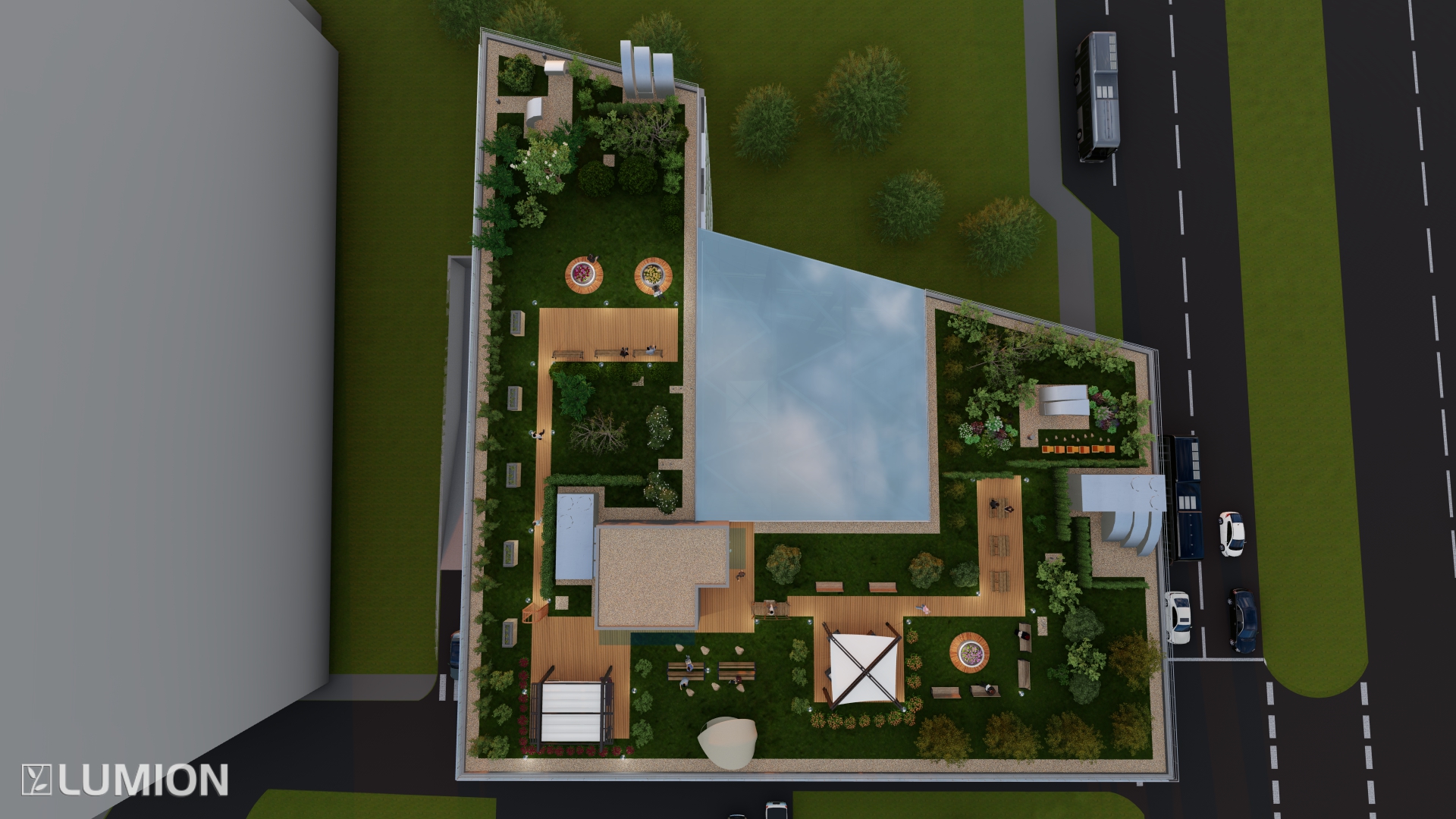 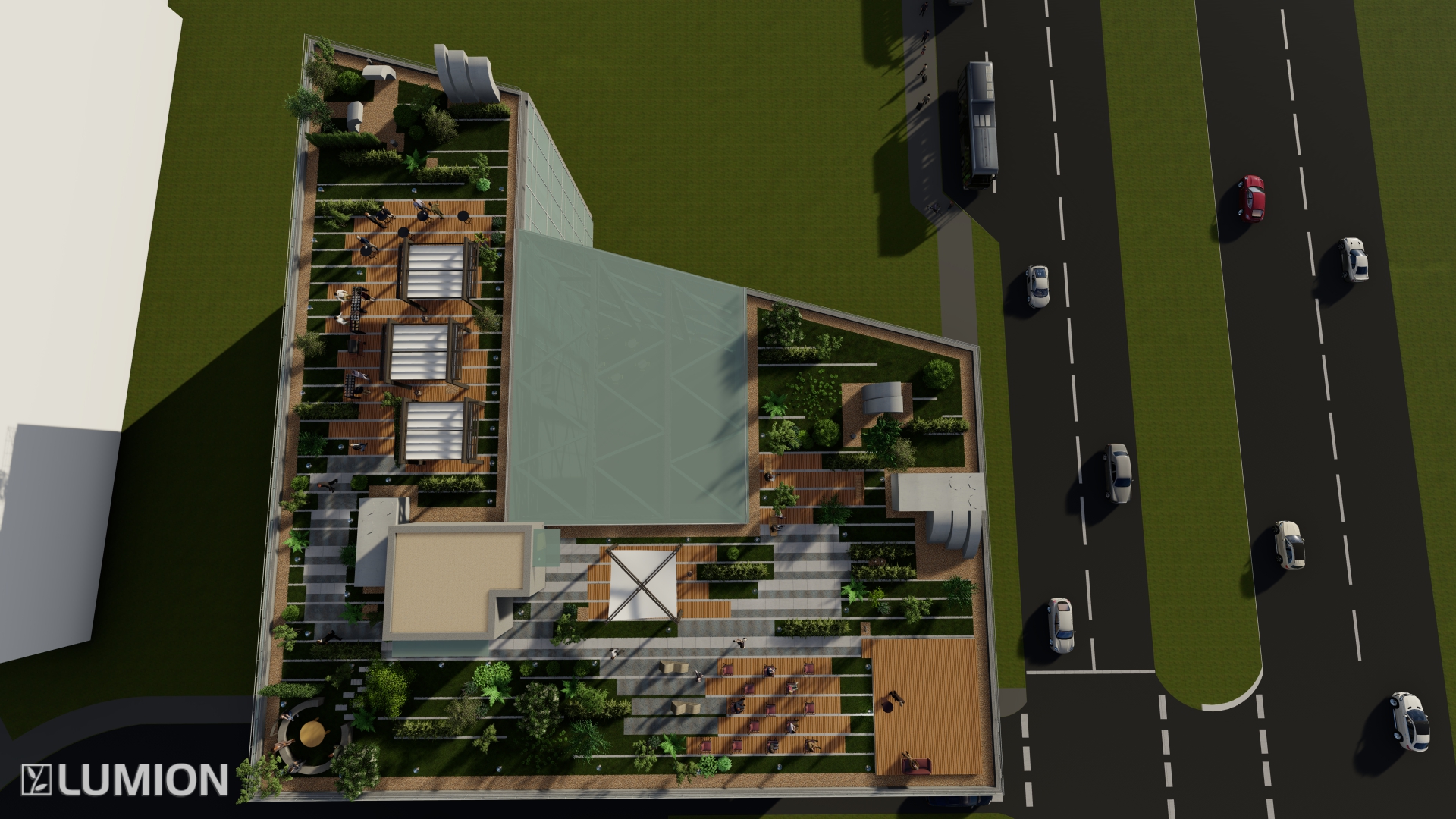 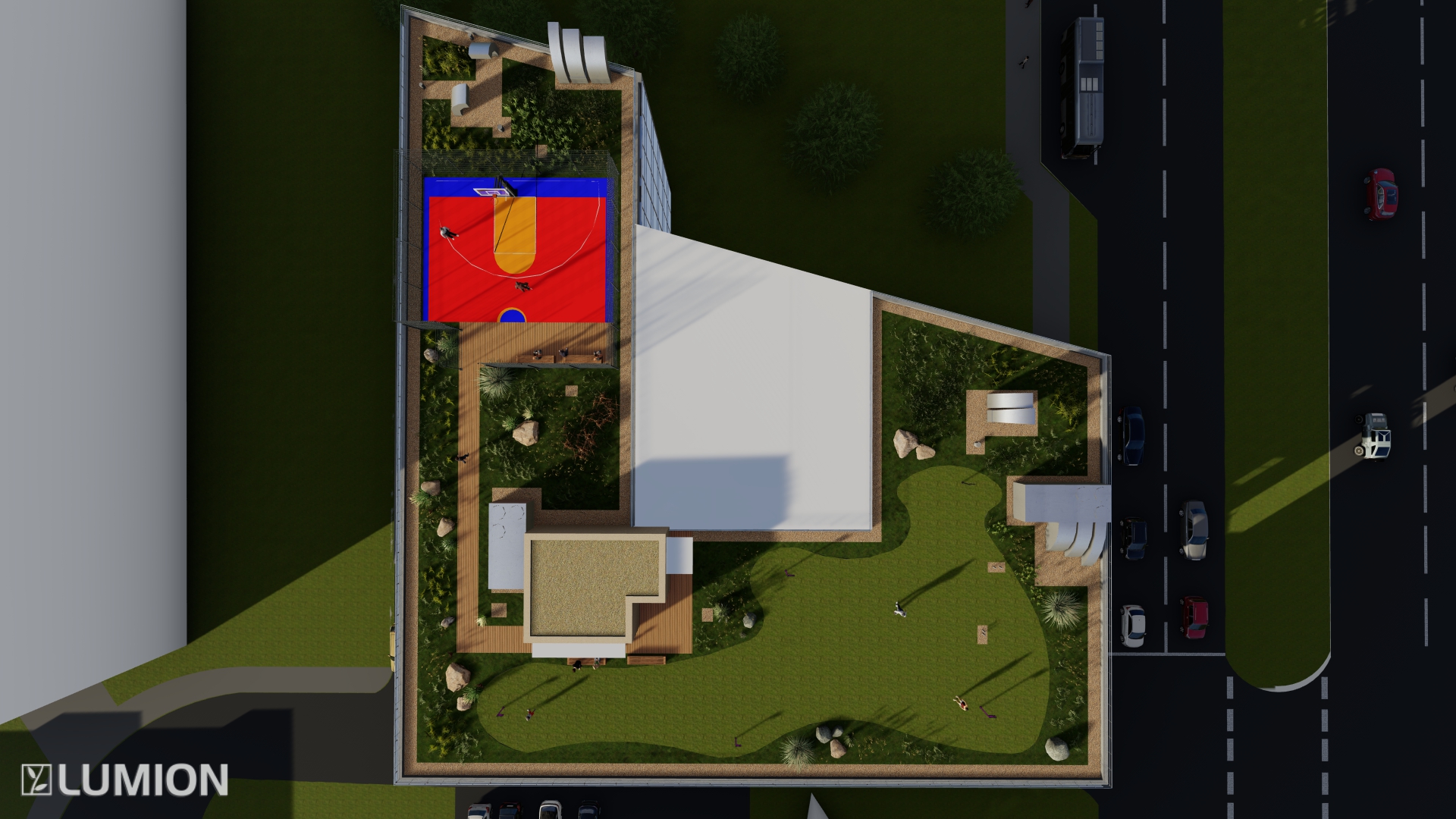 2. výskumná otázka - Multikriteriálne posúdenie navrhnutých variant z hľadiska: tepelnej techniky, ekonomického a plošného zaťaženia.
Intenzívna zelená strecha
Extenzívna zelená strecha
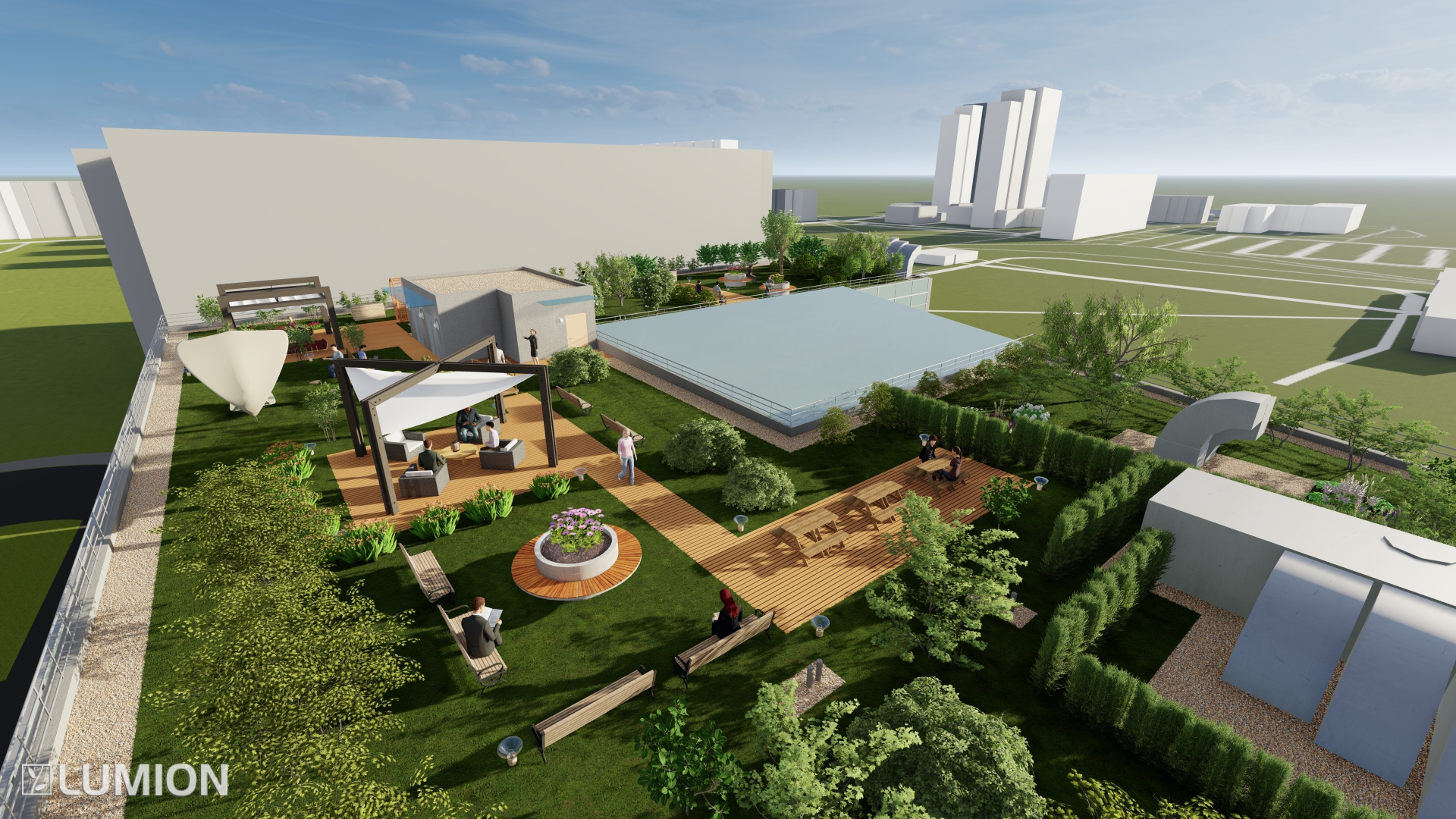 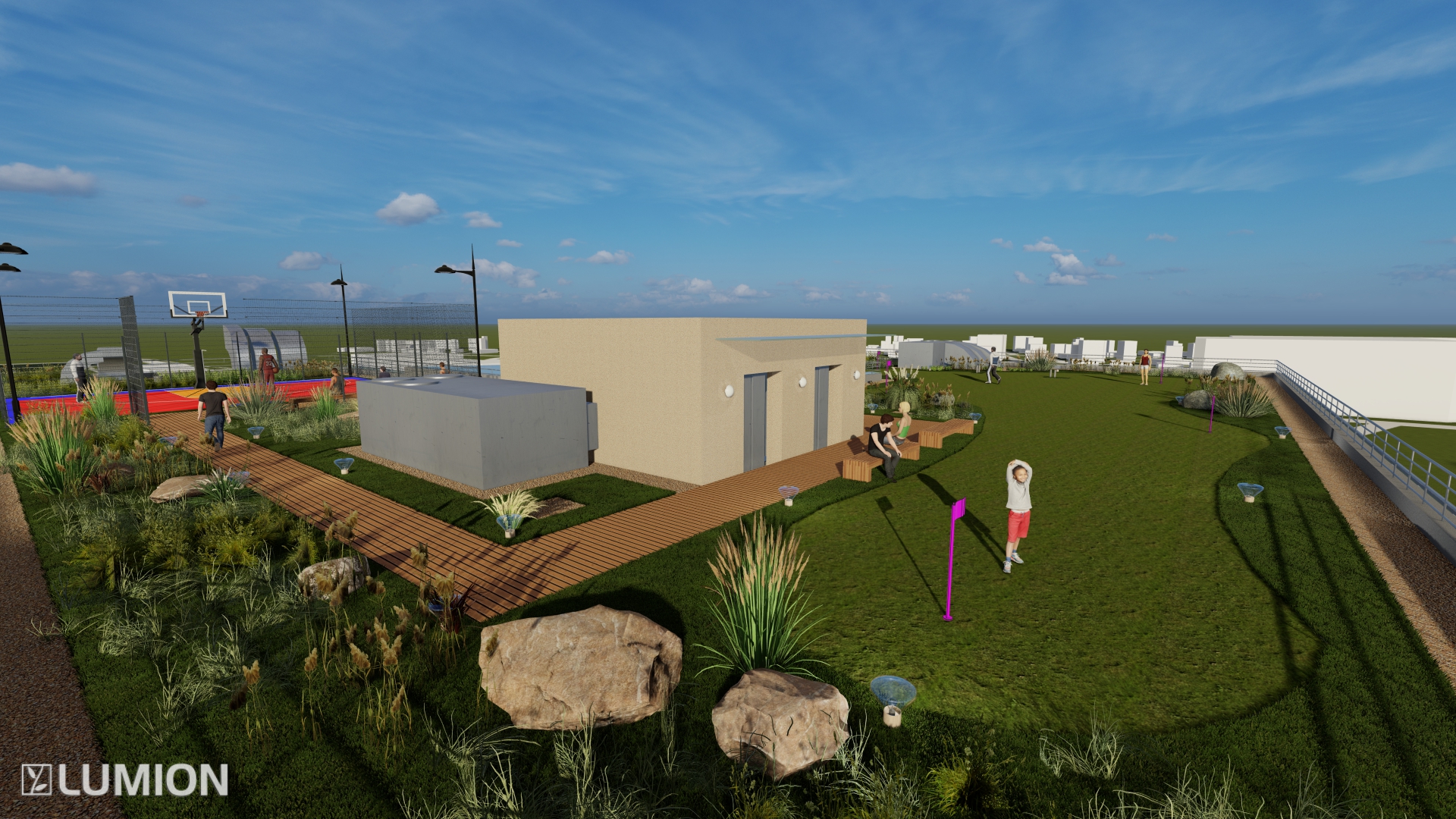 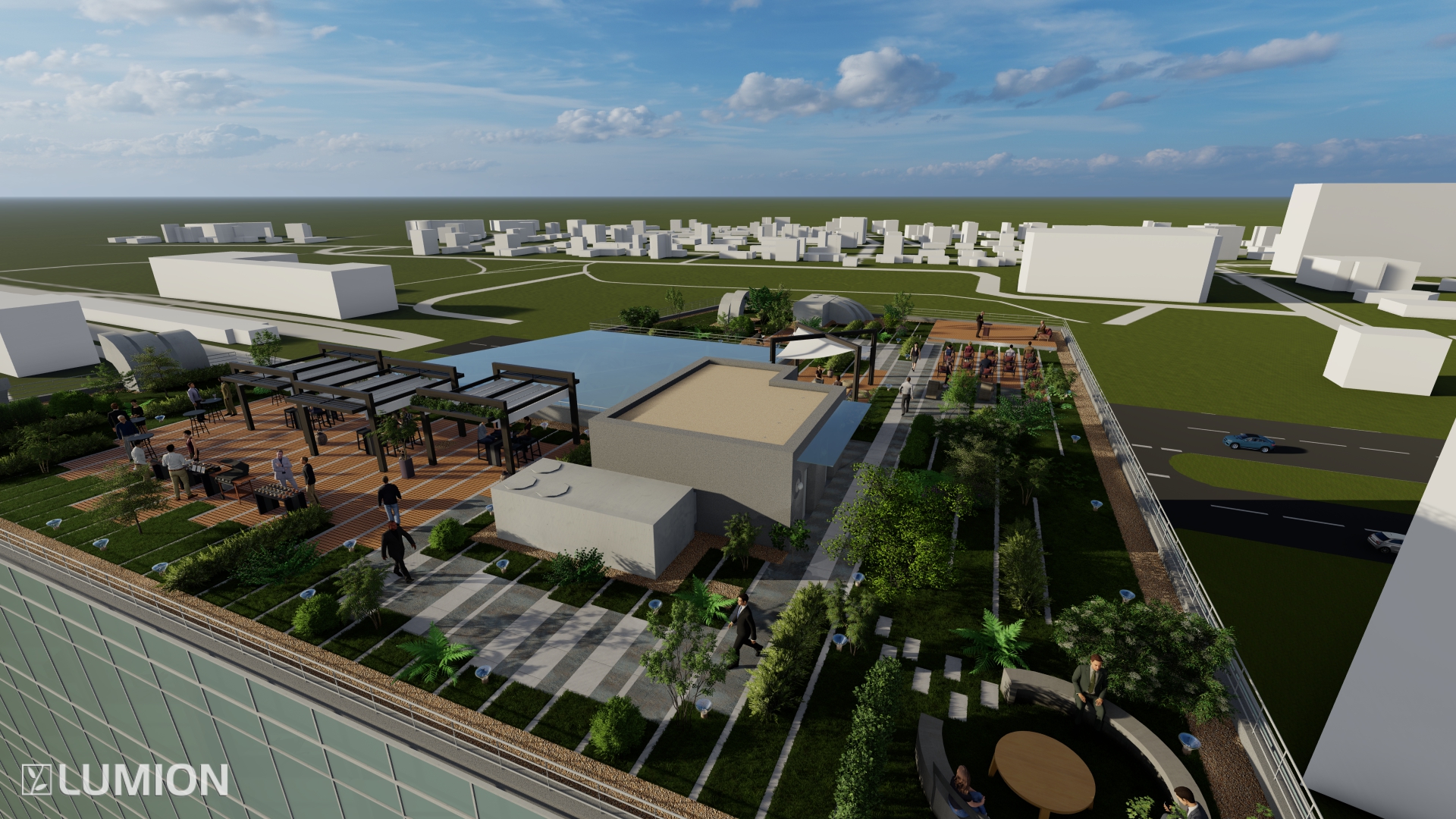 Polointenzívna zelená strecha
Záver (zhrnutie) –Polointenzívna zelená strecha
Najvhodnejší typ strechy pre danú budovu je variant č.2
Kompromis medzi intenzívnou a extenzívnou zelenou strechou
Firemné akcie, team buildingy a prezentácie
Možnosť prenajatia strechy
Návratnosť investície
Voľne prístupná na oddych pre zamestnancov budovy
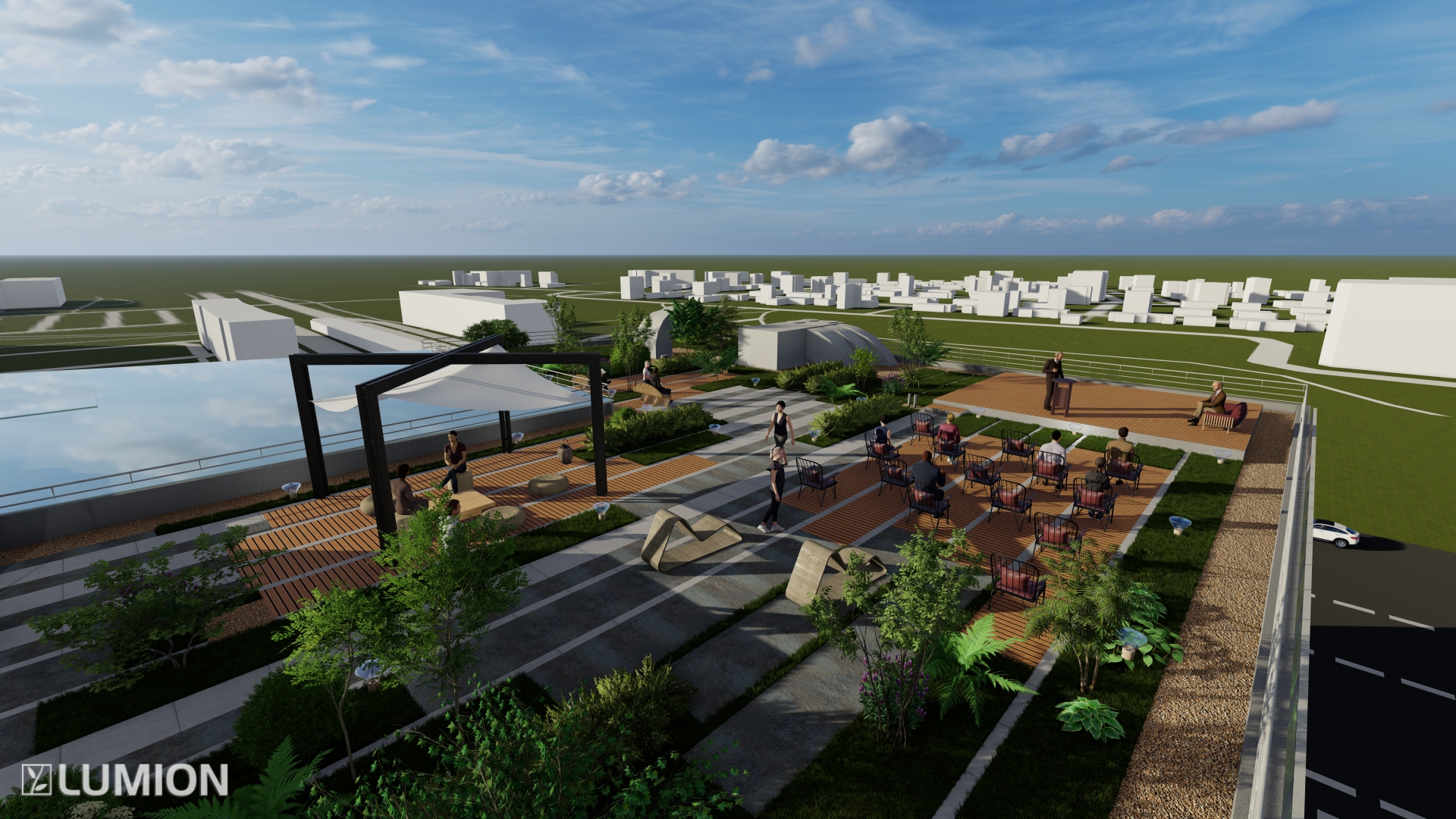 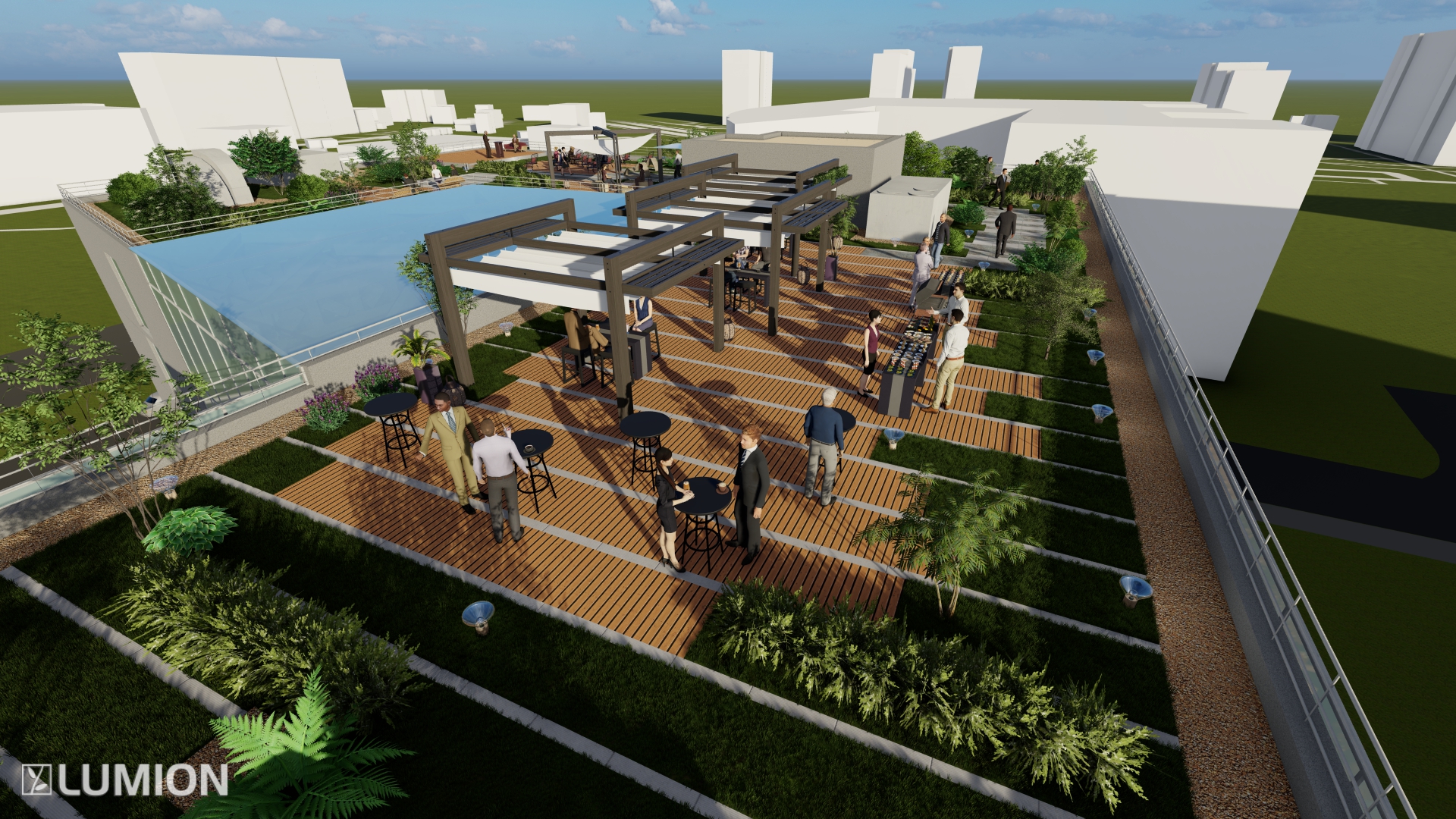 Otázky vedúceho práce:
V případě návrhu intenzivní vegetační střechy byla Vámi zvolena skladba střešního pláště s opačným pořadím vrstev. Je v tomto případě volba inverzní střechy vhodným řešením? Resp. nebyl by návrh střechy s klasickým pořadím vrstev snazší na provedení a do budoucna méně rizikovější na vznik poruch? Jakým způsobem by se lišila cena?
predlžuje životnosť strešného 
      plášťa 
obmedzuje vznik kondenzácie 
      v strešnom plášti 
XPS má lepšiu pevnosť v tlaku
XPS má lepšie tepelno-izolačné 
      vlastnosti 
menšia plošná hmotnosť spádovej 
       vrstvy
Otázky oponenta:
Pokud je na vegetační střechu požadavek B roof T3 - co to znamená? Na co musíte dbát pří návrhu, popřípadě při předání střechy uživateli?
Obrázok 1: Kompletná vzorka strešného plášťa 
pred skúškou
Obrázok 2: Priebeh skúšky
Obrázok 3: Rozdiel medzi B roof T3 
a REI
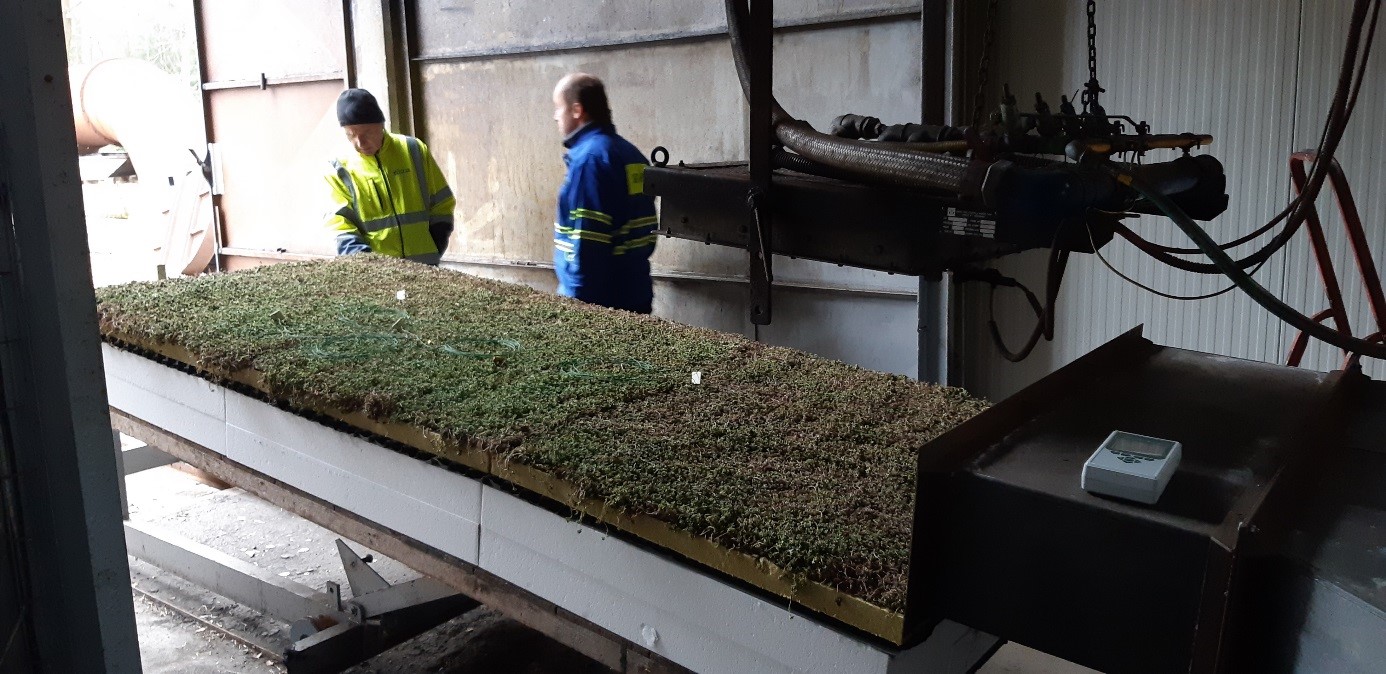 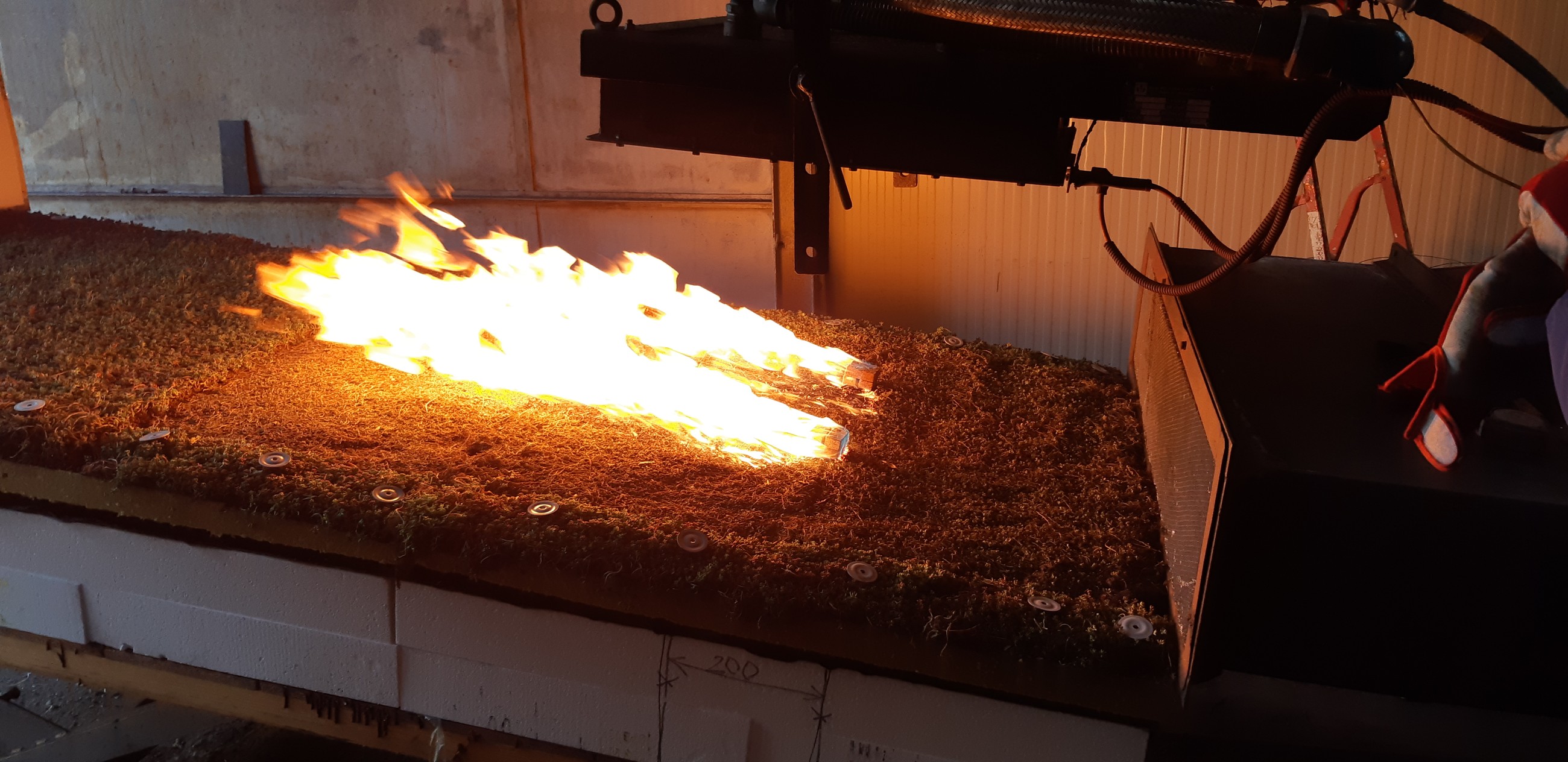 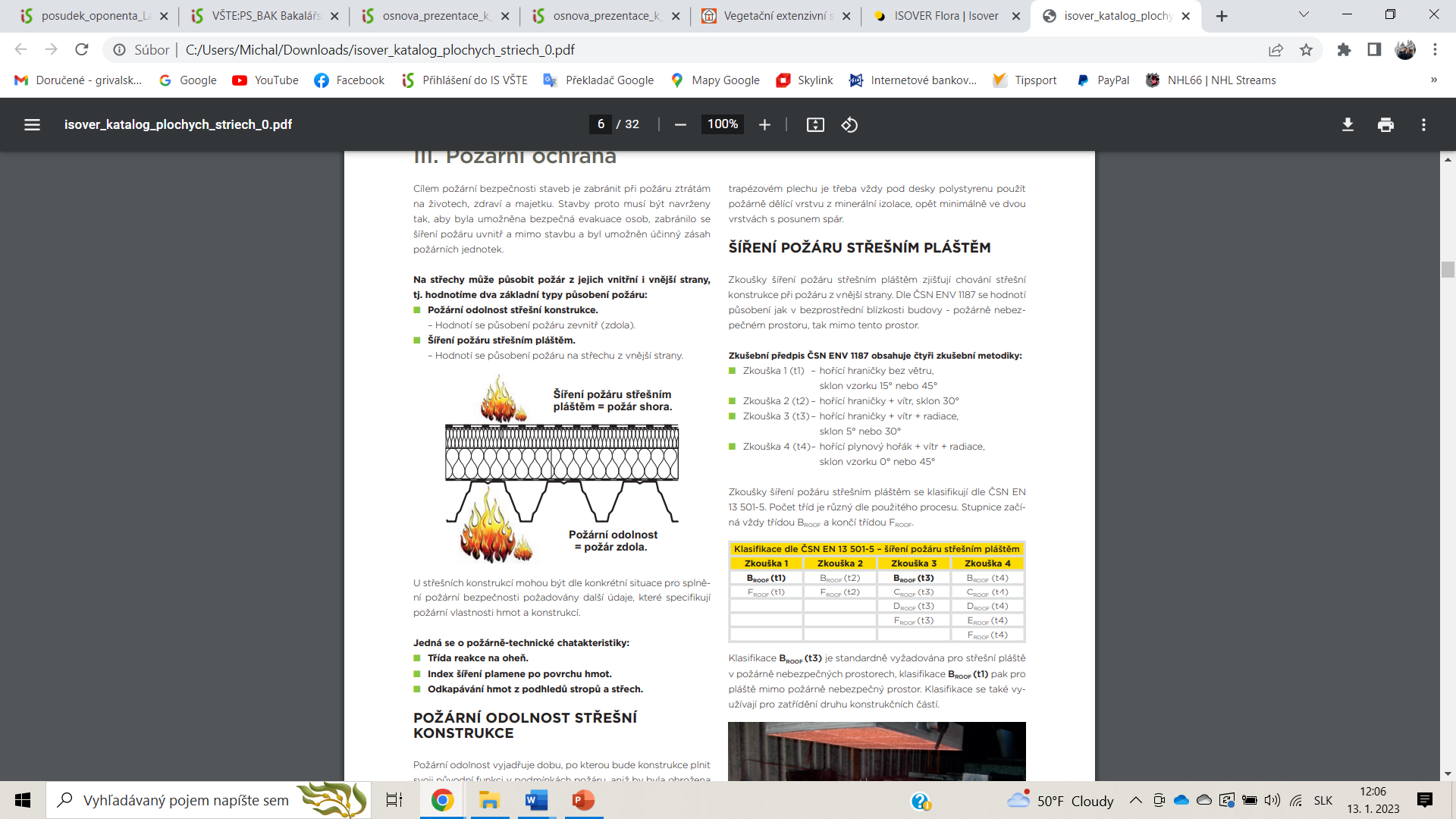 Zdroj [1]
Zdroj [2]
Zdroj [3]
Otázky oponenta:
Pokud by investor požadoval doplnit projekt o vertikální zahrady. Co by to znamenalo pro váš návrh konstrukce? Myslíte si, že by vertikální zahrada byla přínosem pro investora a proč (ano/ne)?
ochladenie a zvlhčenie vzduchu
pohlcovanie hluku 
pozitívne pôsobia na ľudskú psychiku
znižujú maximálne teploty budovy 
      a jej konštrukcií
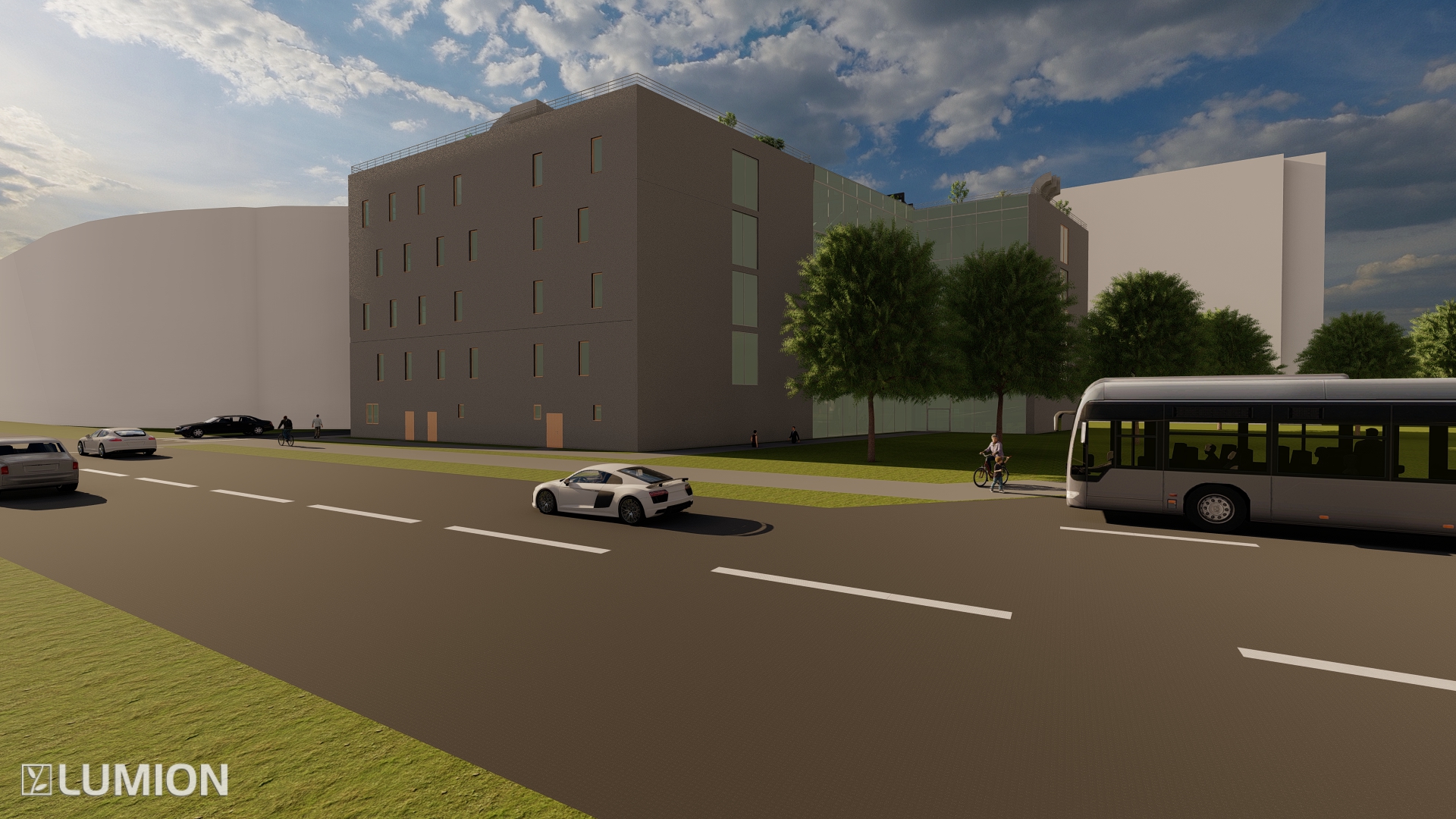 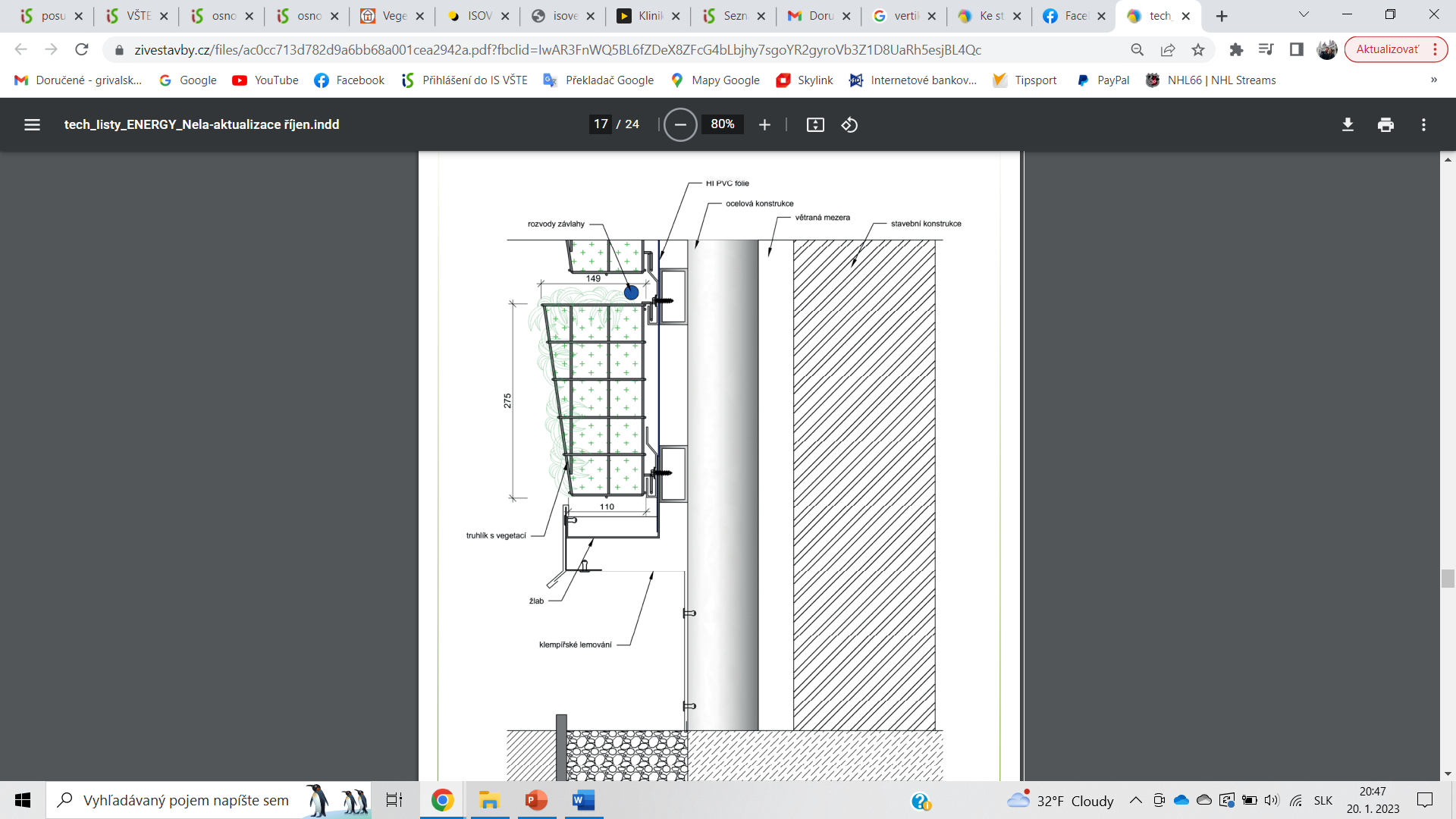 Zdroje obrázkov:
Zdroj [1]
Obrázok 1: Kompletná vzorka strešného plášťa pred skúškou: https://stavba.tzb-info.cz/docu/clanky/0223/022382o11.jpg
Zdroj [2]
Obrázok 2: Priebeh skúšky: 
https://stavba.tzb-info.cz/docu/clanky/0223/022382o13.jpg
Zdroj [3]
Obrázok 3: Rozdiel medzi B roof T3 a REI:
file:///C:/Users/Michal/Downloads/isover_katalog_plochych_striech_0.pdf
Ďakujem za pozornosť